Anchoring Phenomenon: A magic trick.
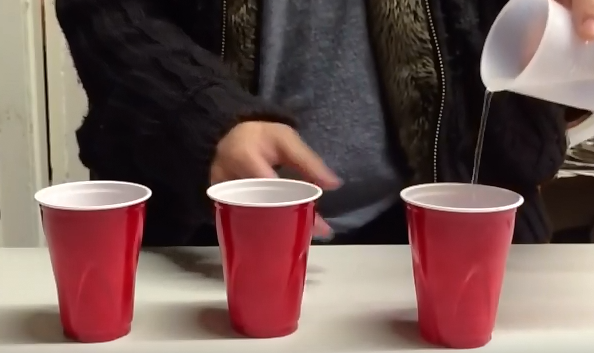 Disappearing water?
[Speaker Notes: https://www.youtube.com/watch?v=dYjNHtF8A1M  for full instructions.  Basically, put a bit of slush powder in the bottom of the cup, the water will turn into a solid.]
The Science of Biology
1.1 What is Science?
The Goals of Science
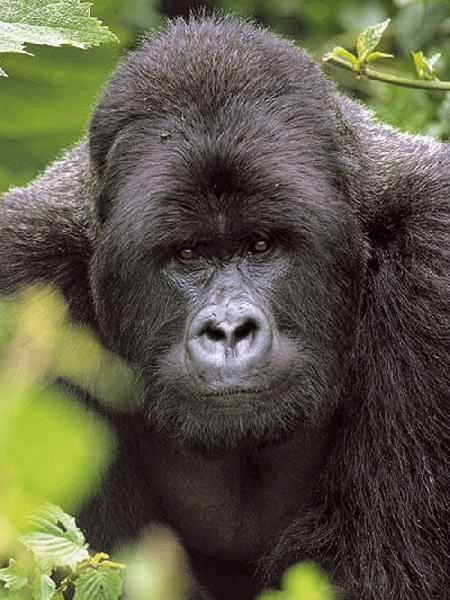 1.  Deals only with the natural world
The supernatural is outside the realm of science
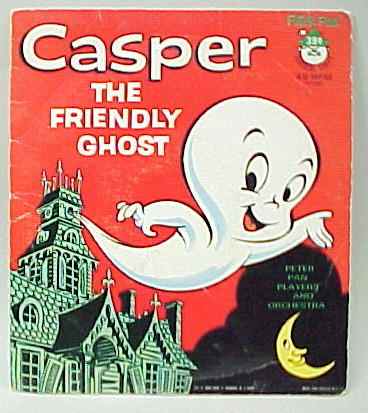 2.  Collect and Organize Information
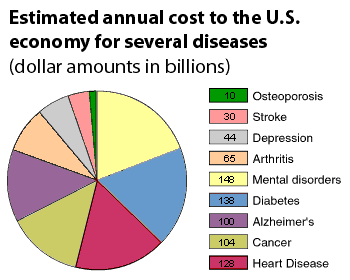 3.  Propose explanations that can be tested
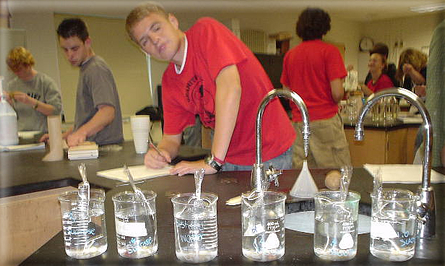 Summarizing..............
SCIENCE is a body of knowledge  that explains the natural world.
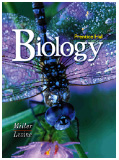 Science Begins with OBSERVATIONS
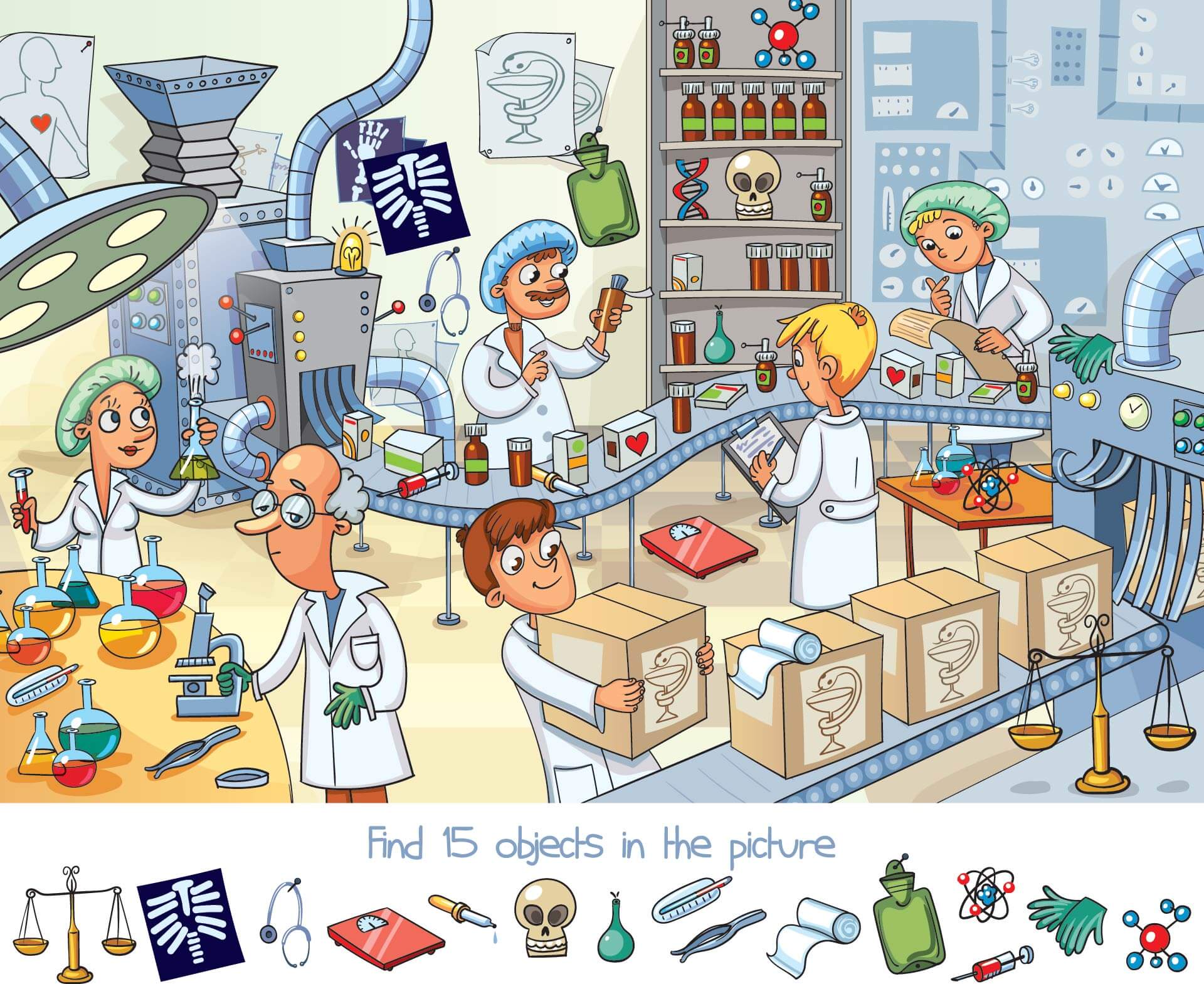 Selective Attention
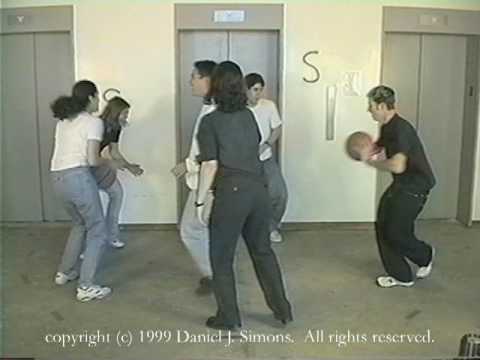 Data = information gathered from observations
Quantitative = a quantity, a number or measure
Qualitative = a quality, description
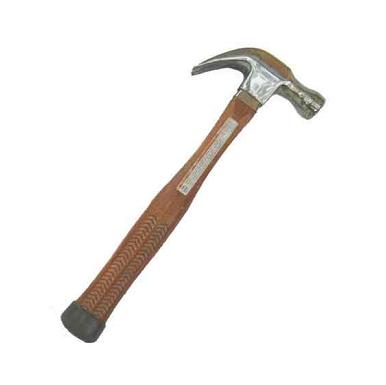 Examples of Quantitative data?





Examples of Qualitative data?
INFERENCE - a logical interpretation based on prior knowledge
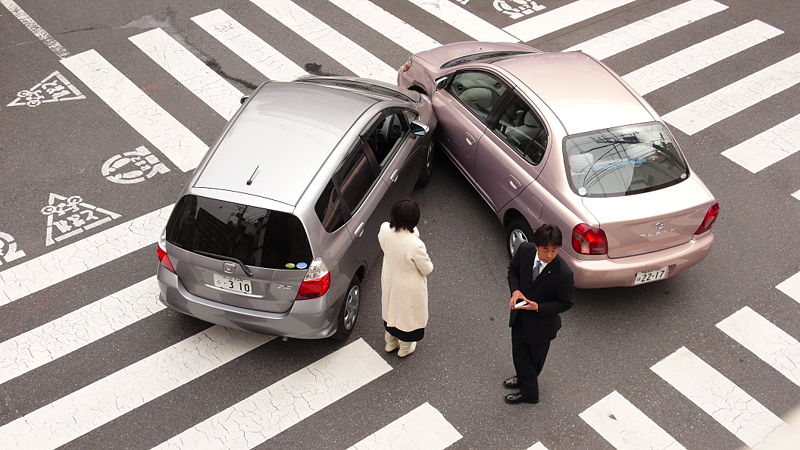 * Drawing a conclusion
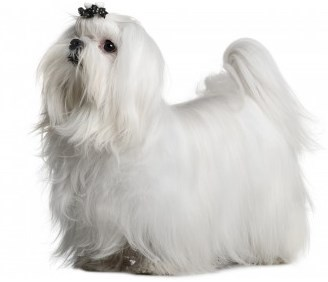 HYPOTHESIS - a proposed explanation,  must be testable
Examples:
 
1.  Purina food will reduce a dog's shedding.
 
2.  Putting Miracle Grow on tomato plants will make them produce more tomatoes.
 
3.  The drug Bloodapro will lower a person's blood pressure.
What are some examples of statements that are NOT testable?
1-2 How Scientists Work
Anchoring Phenomenon:
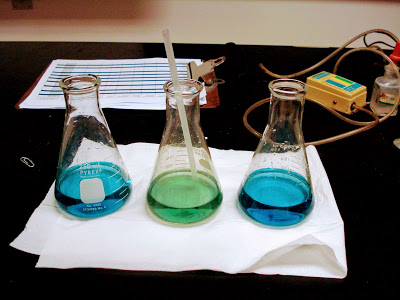 When air is blown into the flask, the color changes from blue to green.
How would a scientists answer this question?
Spontaneous Generation - living things came from nonliving things
Francesco Redi (1668)  - experiments with red meat
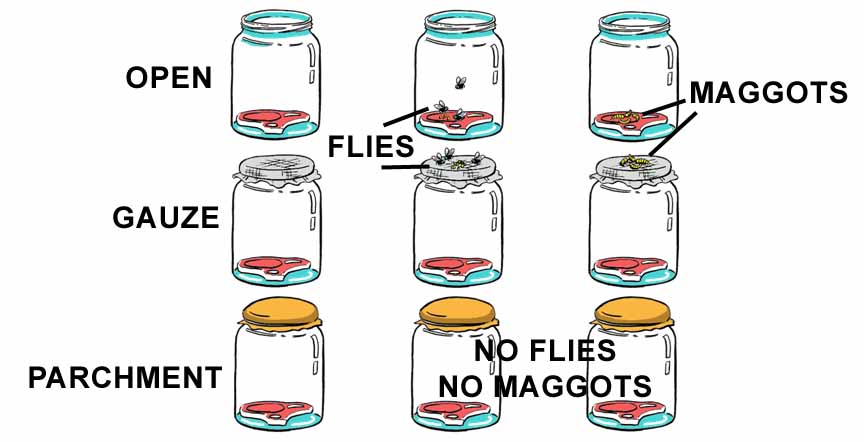 Spallanzani’s Experiment
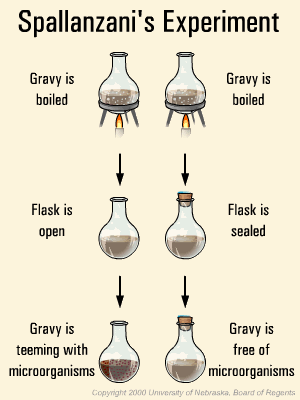 Louis Pasteur (1800's)  - S shaped flask
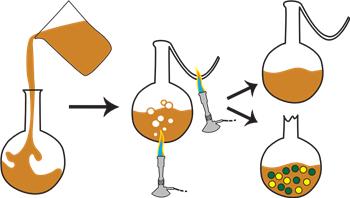 Three Experiments
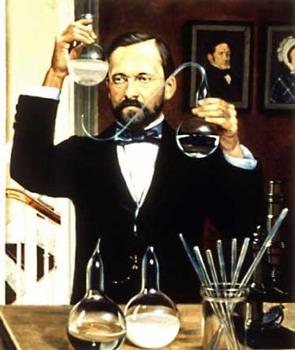 DISPROVED  SPONTANEOUS GENERATION !

Life can only come from other life.
Scientific Method:
1) Ask questions, make observations
2) Gather information 
3) Form a hypothesis
4) Set up a controlled experiment (test)
5) Analyze data and draw conclusions
Imagine how you would test a particular fertilizer to determine if the fertilizer would grow taller plants.
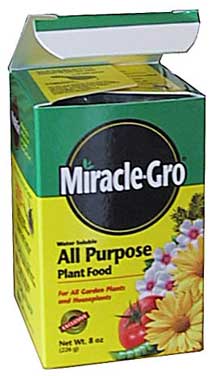 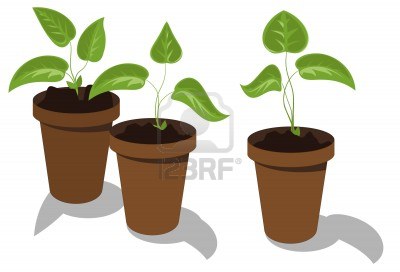 Manipulated variable - the thing you change



Responding variable - what you observe or measure
After you have designed your experiment

5)Record and analyze results 
6)Draw a conclusion
7)Repeat
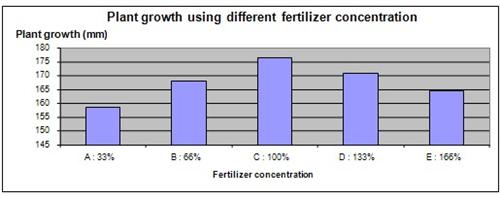 Does more fertilizer = better growth?
Based on this data, what was the hypothesis?
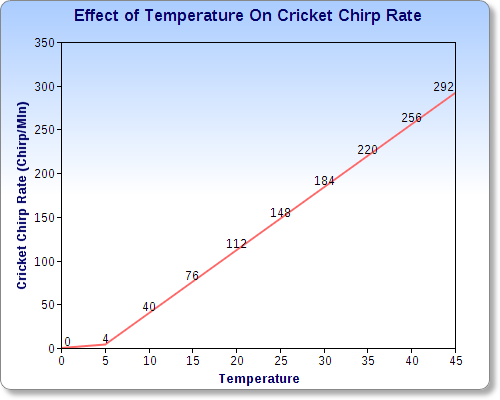 What should be the conclusion?
Example of Scientific Method in Action
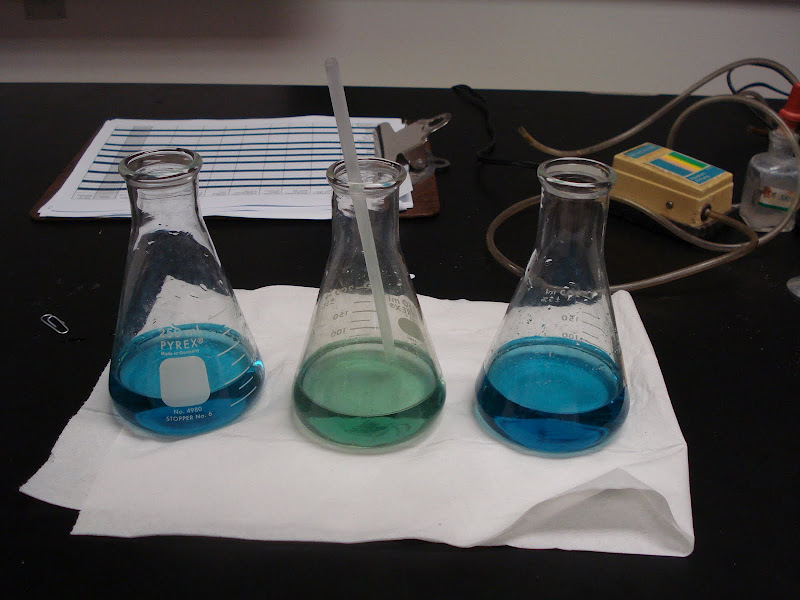 Question:   What causes bromothymol blue to change colors when you blow into the straw?
Discuss with your elbow partner how you would answer this question.  You could design an experiment or make other observations.
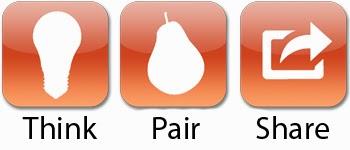 ***Field studies, models ***
Field Studies - when nature is observed in its natural state

Models - using computers to make a representation of a process, idea, or structure
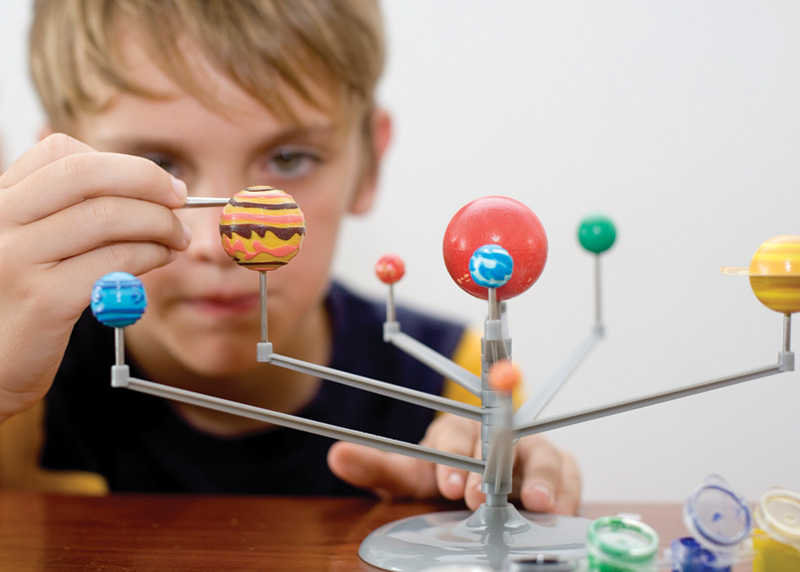 How would you make a model of:
1.  Your home

2.  This classroom

3.  A dissected frog

4.  Climate change

5.  The solar system
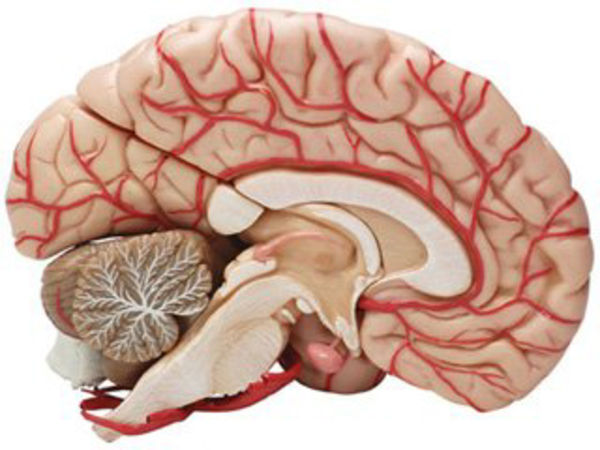 [Speaker Notes: http://biol.co/ch1-scibio  ← quiz]
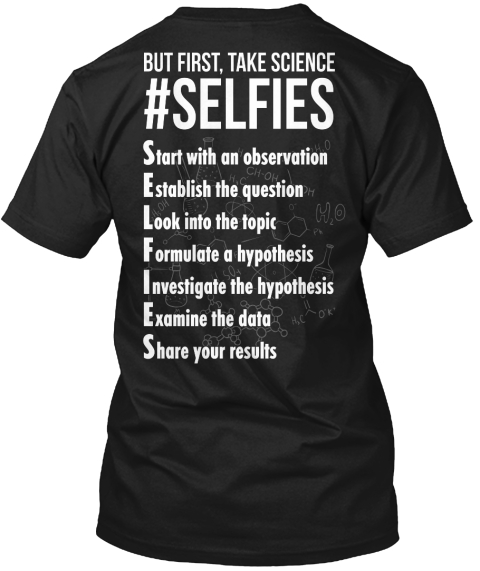